SABİHA ÇİFTÇİ MESLEKİ VETEKNİK ANADOLU LİSESİ
ÇOCUK GELİŞİMİ 
VE EĞİTİMİ ALANI
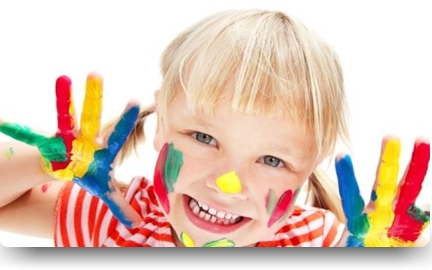 BİR ÇOCUK GELİŞİR 
DÜNYA DEĞİŞİR
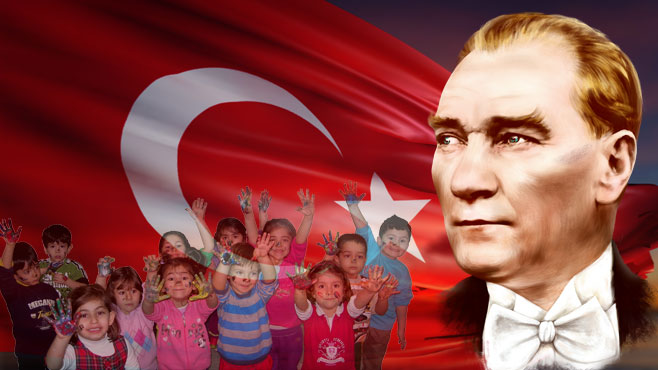 AMACI     
     0-18 yaşlar arasındaki 
Normal gelişim gösteren, 
Engeli olan, korunmaya muhtaç, 
Çalışan, mülteci, suçlu çocuklar ile 
Hastanede yatan çocukların, zihinsel, sosyal, motor, dil, duygusal gelişimlerini, özbakım becerilerini değerlendirebilen, tüm gelişim ve beceri alanlarını destekleme konusunda çocuğa, aileye, eğitimciye ve topluma hizmet sunan çocuk gelişimi uzmanı yetiştirmektir
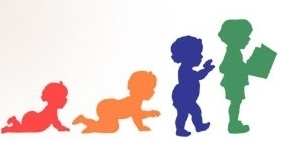 Erken çocukluk yılları (okul öncesi eğitim) çocuğun gelişiminin en hızlı olduğu dönemdir. Kadının çalışma hayatına atılması ve okul öncesi eğitimin öneminin giderek daha da anlaşılması nedeniyle alan hızla gelişmiş, bu da okul öncesi eğitim kurumlarına olan talebi arttırmıştır.
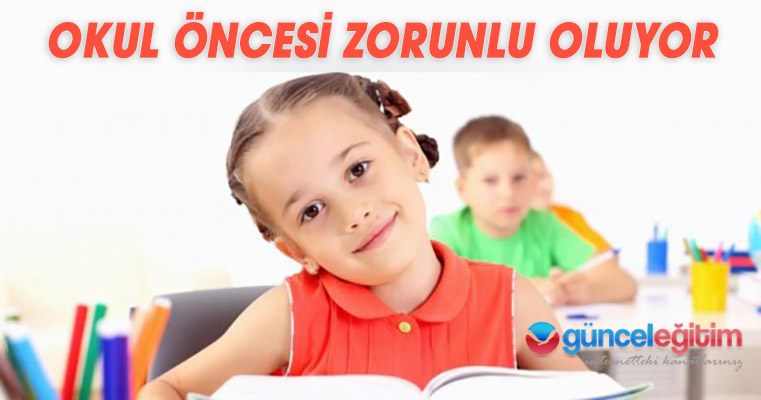 Bu kurumlarda görev alacak nitelikli ve iyi yetişmiş eleman ihtiyacı da gün geçtikçe önem kazanmaktadır. Alan Programının Eğitim Süresi, 9. Sınıftan sonra 3 Öğretim Yılı ile, Toplam 4 Yıldır
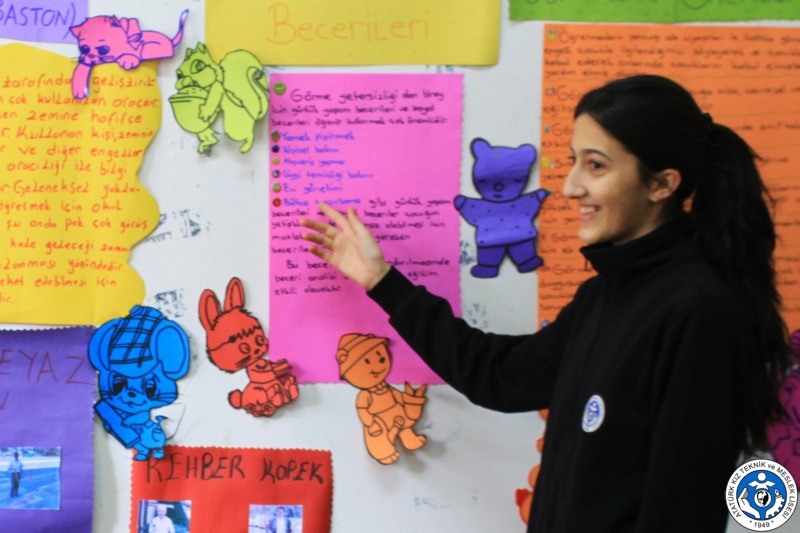 GİRİŞ KOŞULLARI

İlköğretimden mezun olduktan sonra;  istediğiniz liseyi tercih edebilmeniz için "mahallindeki lise türlerinden tercih ekranınızda evinize en yakın 9 tane okul seçeneği sunulacak « yapacağınız 5 tercih içinde okulumuza ilk tercihinizde yer vermeniz yeterli olacaktır.

9. sınıftan sonra alan tercih formunda alanı tercih etmek ve belirlenen kontenjan içerisine girme hakkı kazanabilmek.
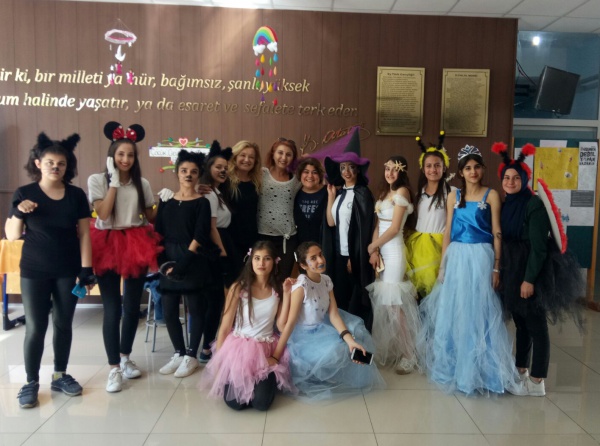 DAL PROGRAMLARI



Erken çocukluk

Özel eğitim
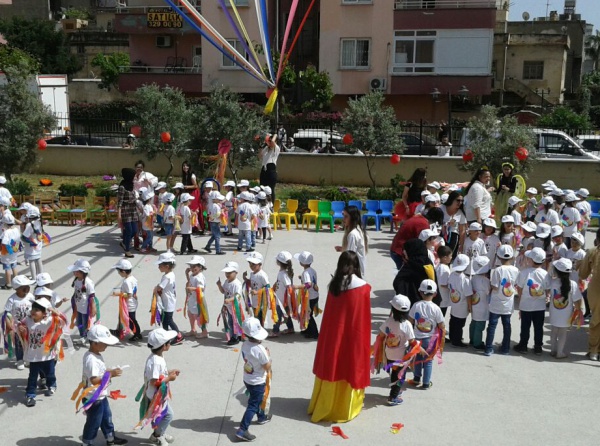 ÇOCUK GELİŞİMİ  ALANI MESLEK DERSLERİ
10. SINIF
Çocuk gelişimi             5 saat
Çocuk ruh sağlığı        2 saat
Anne çocuk sağlığı      3 saat
Dramatik etkinlikler  2 saat
Erken çocukluk ve özel eğitimde kurumlar 2 saat
11. SINIF
Erken çocuklukta program             10 saat
Oyun ve oyuncak yapımı                   6 saat
Yetersizlik türleri ve kaynaştırma  6 saat
12.SINIF
Çocukla İletişim                                        2 saat
Erken çocuklukta özbakım    2 saat
10. Sınıfta derslerin çoğu teorik işlenmektedir.
      11. Sınıfta  dersler daha çok uygulamaya yönelik işlenmektedir.
      12. Sınıfta  beceri eğitimi dersi  için 3 gün  STAJ a gidilmektedir.
Çocuk gelişimi etkinliklerinde   fikir üretmek;  bir ürün oluşturmak önem taşımaktadır.   
       Ve bunun için genellikle artık materyaller  kullanılmaktadır.
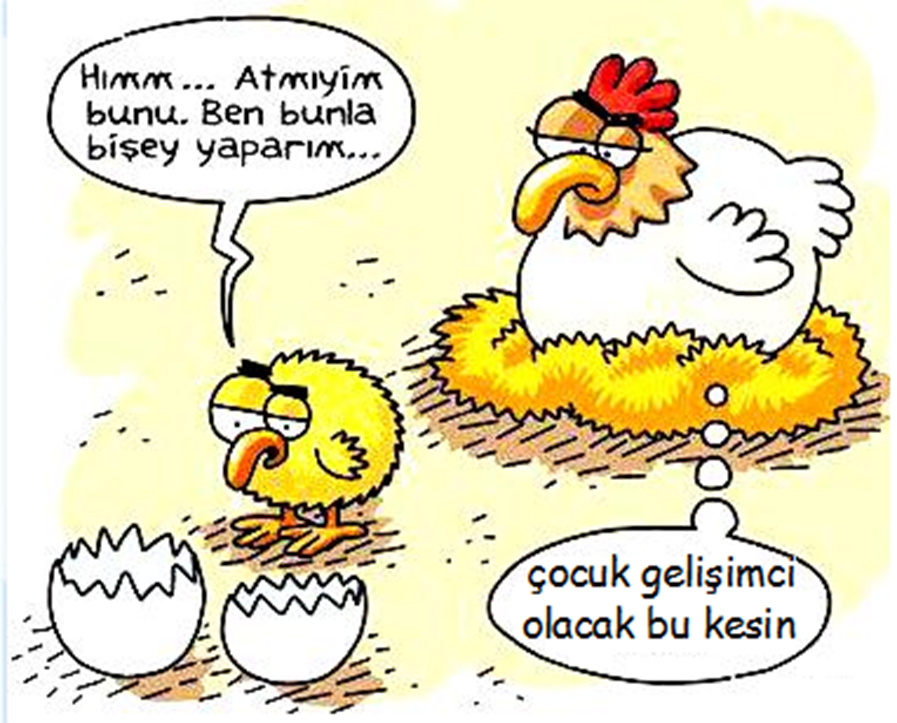 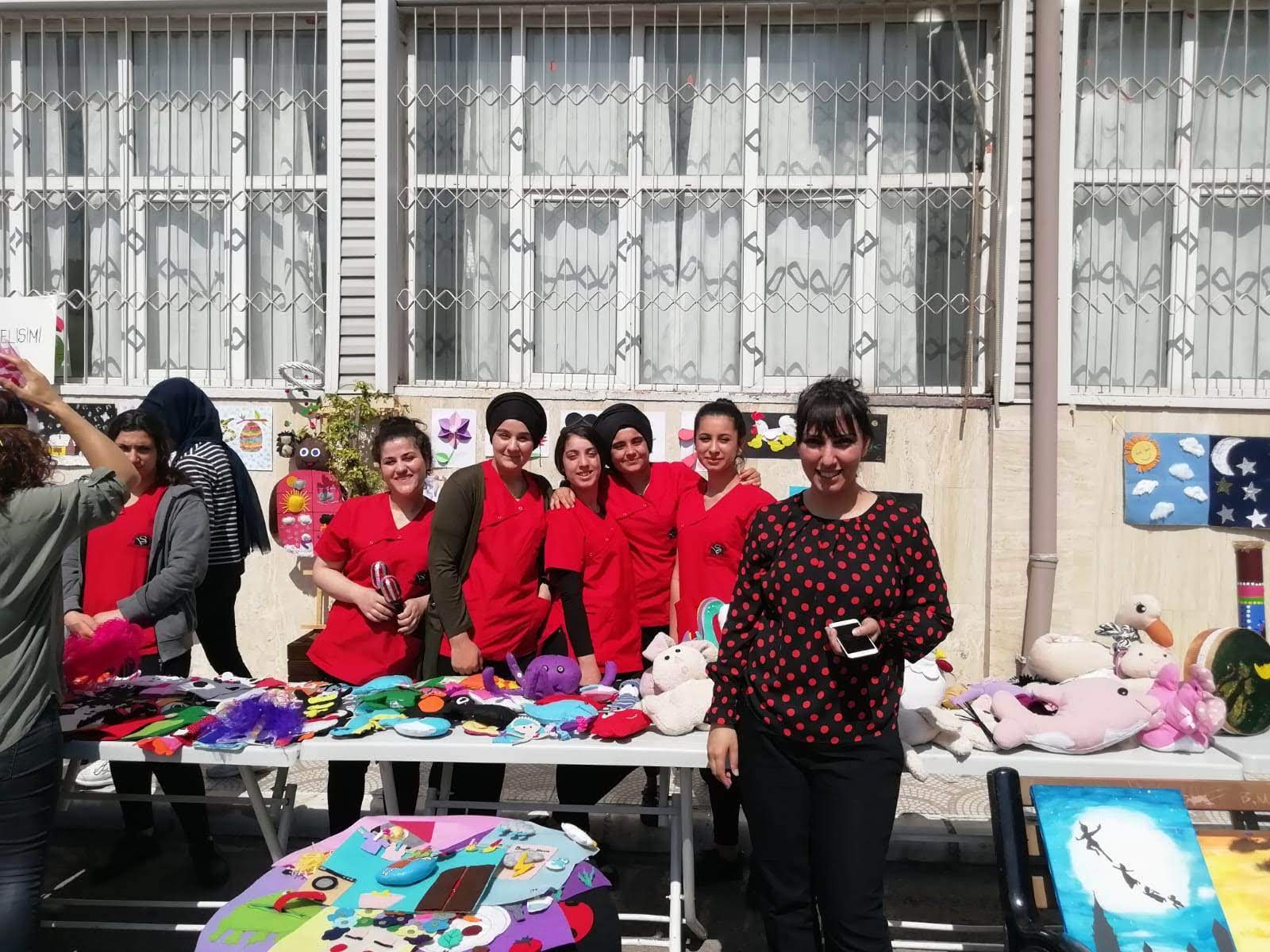 ÇOCUK GELİŞİMİ EĞİTİMİ ALDIĞIMDA NELER YAPABİLİRİM?
Hem normal gelişim gösteren hem de özel gereksinimli çocukların bilişsel gelişim, dil gelişimi, motor gelişim ve sosyal-duygusal gelişim özeliklerini bilir, değerlendirir ve çocuklara bu gelişim özeliklerine göre eğitim verebilirim.
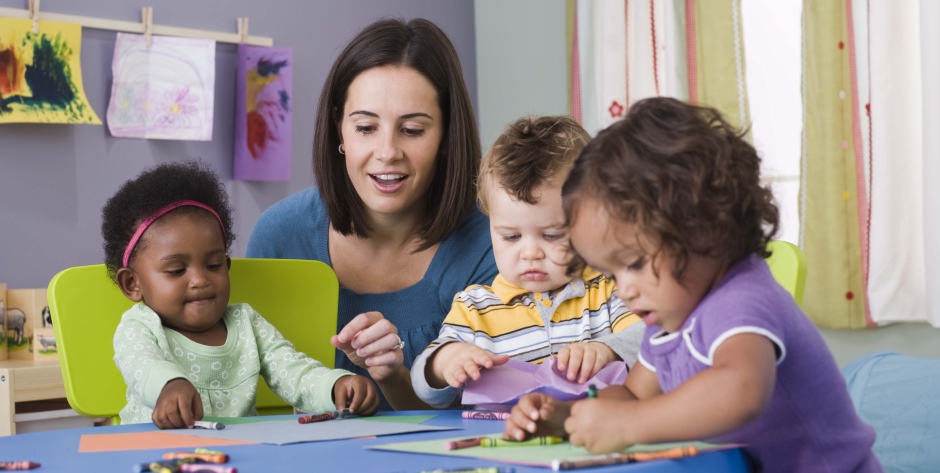 AİLELERE :
Anne-çocuk sağlığı, 
Anne-çocuk beslenmesi, 
Çocuk ruh sağlığı,  
Çocukları tanıma teknikleri ,
Çocuk hakları , 
Özel eğitim,
İlkyardım 
gibi konularda rehberlik 
edebilir, 
Okul öncesi eğitimde 
aile katılımını 
sağlayabilirim.
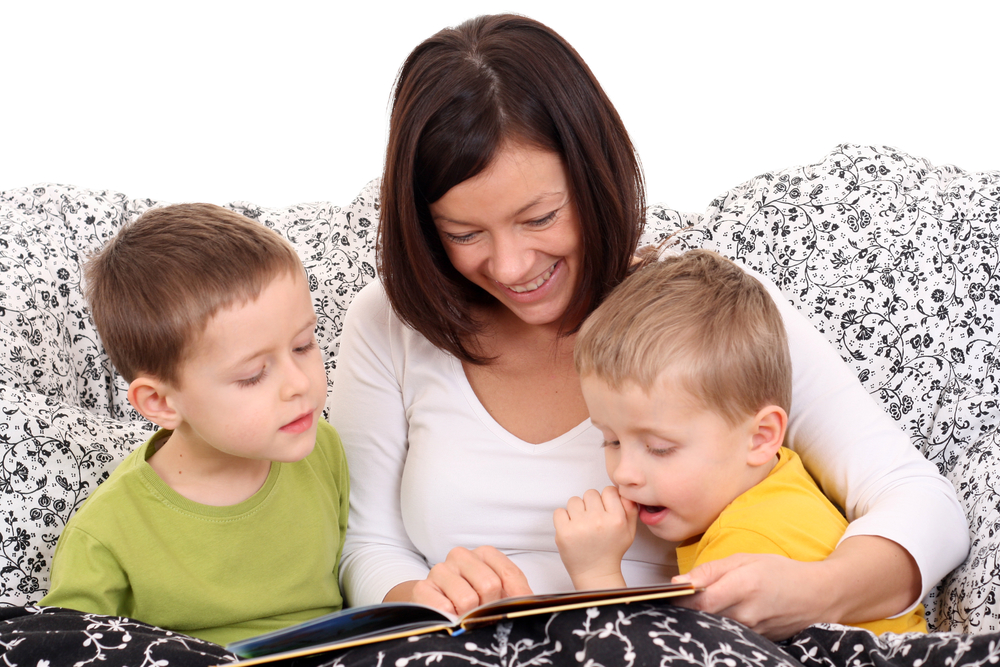 Çalıştığım kurumlarda oyun, drama, görsel sanat, müzik ve bilgisayar etkinlikleri planlayıp uygulayabilirim.
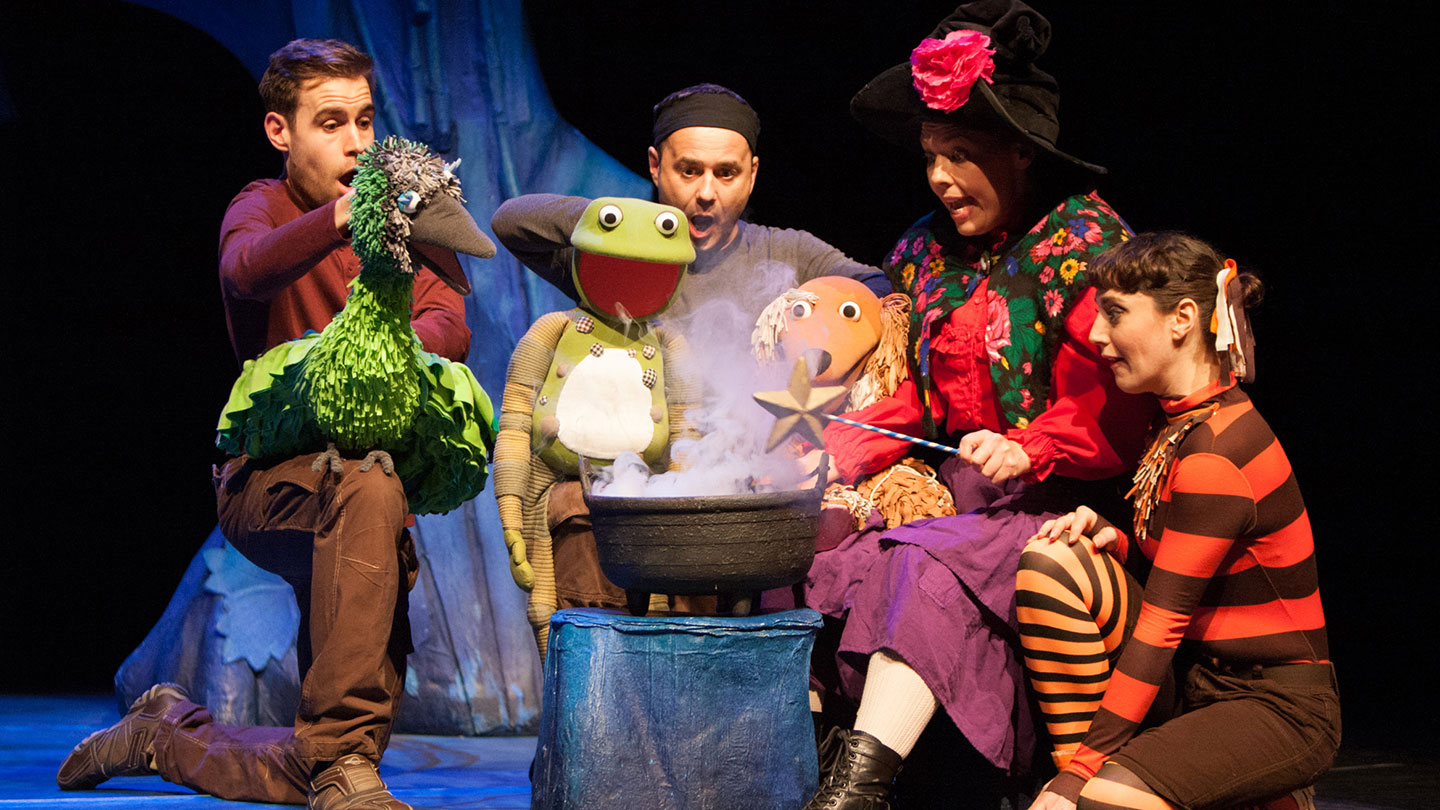 Çalıştığım kurumlarda eğitim gereksinimleri doğrultusunda araç-gereç geliştirip kullanabilirim.
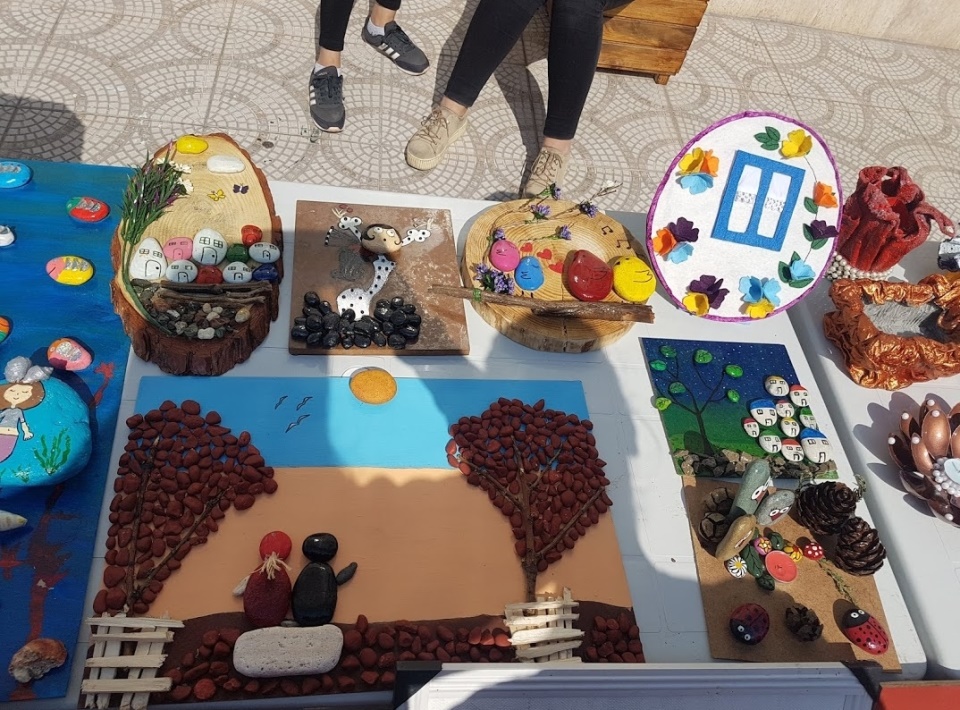 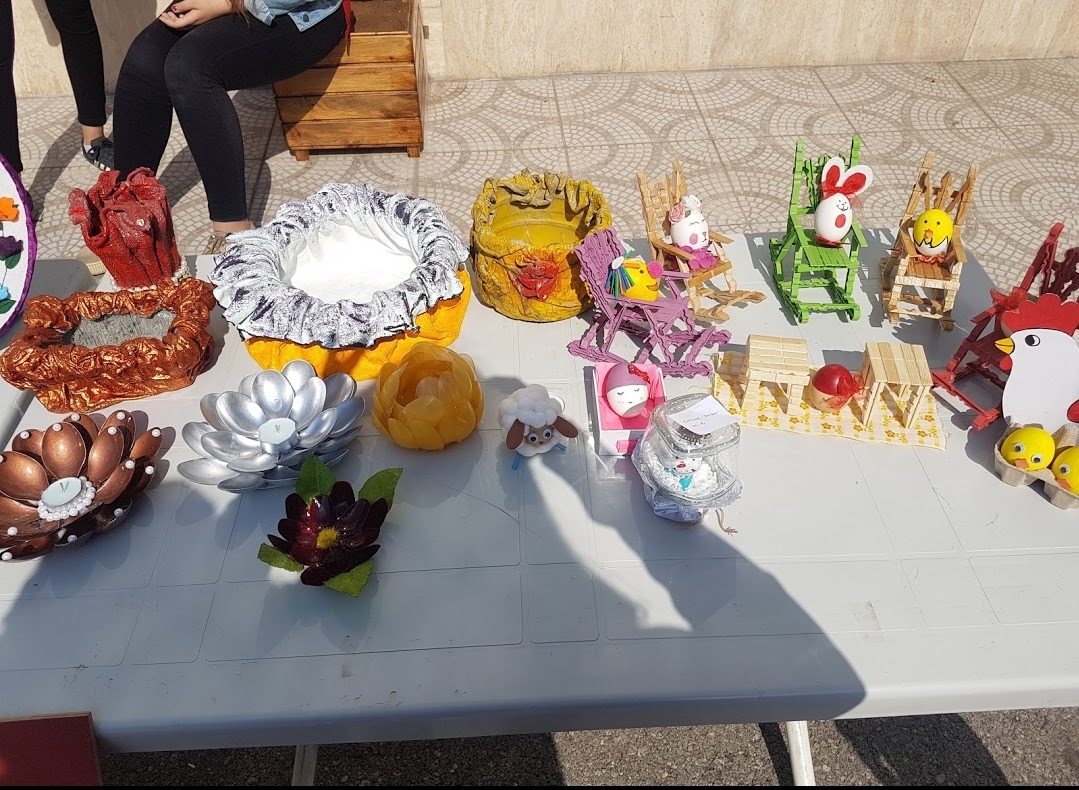 Çalıştığım kurumlarda yıllık planı takip edebilir, günlük plan hazırlayıp uygulayabilir ve bu planlara uygun etkinlikler düzenleyebilirim.

Özel eğitime muhtaç çocukların gelişimlerine ve uyumlarına yardımcı olabilirim

Kişisel ve mesleki yeterliliklerimi geliştirebilirim.
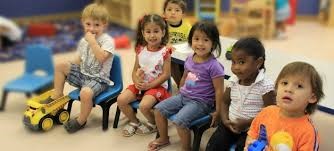 ÇOCUK GELİŞİMCİLERİN DANIŞMANLIK 
ALANLARI:
Bebeğinizin/çocuğunuzun gelişim durumunu değerlendirme








Çocuğunuzun zihinsel, fiziksel, sosyal-duygusal ve konuşma becerilerinin yaşına uygun olup olmadığı konusu
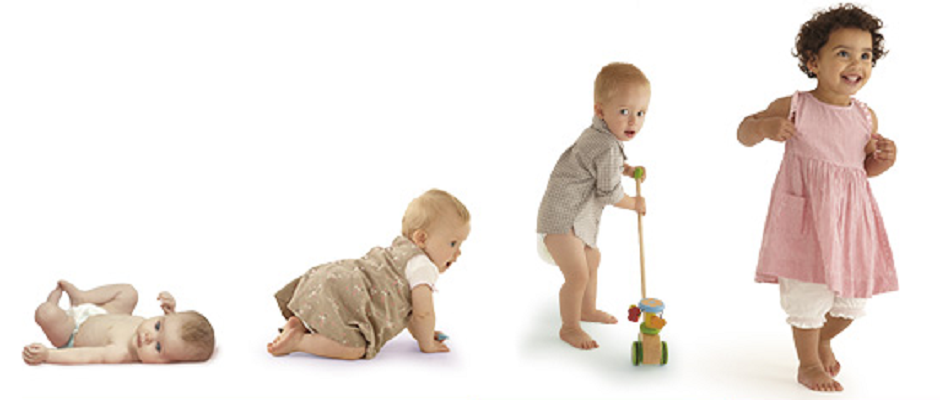 Yemek yememe, uyku,  oyun ve oyuncak seçimi konuları

Televizyon, kitap, bilgisayar vb. konuların çocuklar üzerindeki etkisi ve çocuklara olumlu ya da olumsuz katkıları

Çocuklardaki çeşitli davranış sorunlarının çözümü ve davranışların yapılanması (yalan söyleme, saldırganlık, mastürbasyon, alt ıslatma, dışkı kaçırma, dikkat eksikliği,  madde bağımlılığı,  inatlaşma, öfke kontrolü, mutizm, uyku problemi, parmak emme, beslenme bozukluğu )
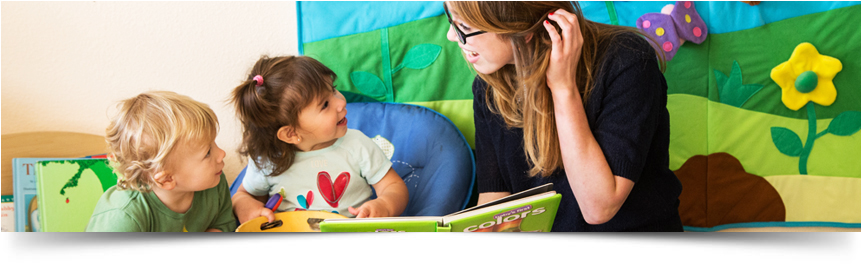 Çocukları etkileyen olumsuz durumlar ve çözümler  (kuşak çatışması, ihmal istismar, okul fobisi

Kardeşler arası ilişkileri düzenleme 

Aile içi değişikliklerde çocuğa nasıl yaklaşılacağı  (boşanma, tek ebeveyn, ölüm, regresyon vb.)

Anne-baba tutumları

Anne-baba eğitimi ve aile danışmanlığı

Televizyondaki çocuk kanallarında, çocuk tiyatrolarında, çocuk  yayınevlerinde, oyuncak üretimi konusunda 

 Engelli çocuk aileleri için özel eğitim desteği
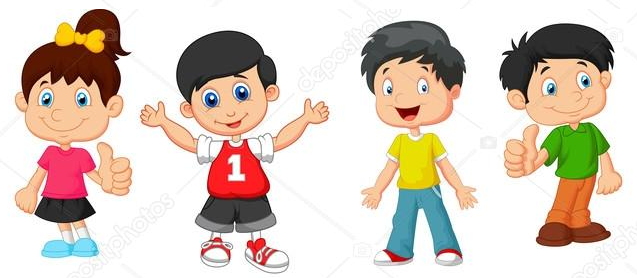 ÇOCUK GELİŞİMCİDE  ARANAN 
ÖZELLİKLER
İş ahlakına sahip, 
Türkçeyi iyi konuşan,dil bilgisi kurallarini bilen 
Hoşgörülü ve sabirli kimseler olmalari gerekir.
Pratik bir şekilde problemleri çözebilen, 
El ve parmaklarini ustalikla kullanabilen, 
Görgü kurallarini bilen ve uygulayan,
Fiziksel- ruhsal yönden sağlıklı olan, 
Yaratici, araştirici ve gelişime açık, 
Iletisim becerilerine sahip, 
Ekip çalışmasına uygun, 
Planli, 
Organizasyon yapabilen,
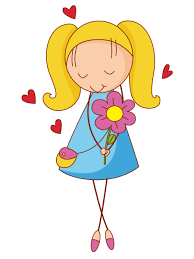 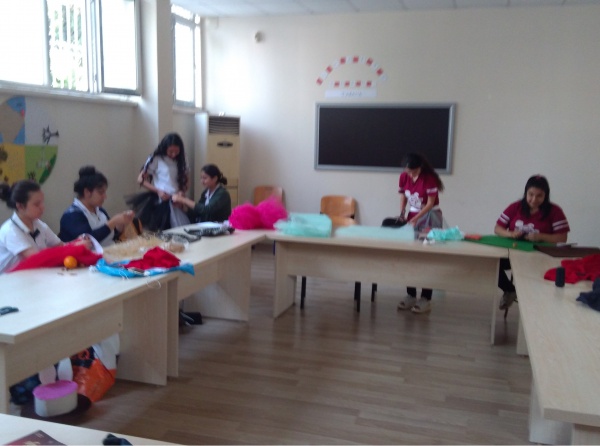 MEZUN OLDUKTAN SONRA NERELERDE    ÇALIŞABİLİRİM?
Milli Eğitim Bakanlığı’na bağlı özel ve resmi okulların okul öncesi eğitim merkezlerinde ve yüksek öğrenim mezunu olduktan sonra mesleki teknik liselerde,
Anasınıflarında,
Çocuk yuvaları ve kreşlerde çalışabilirim,
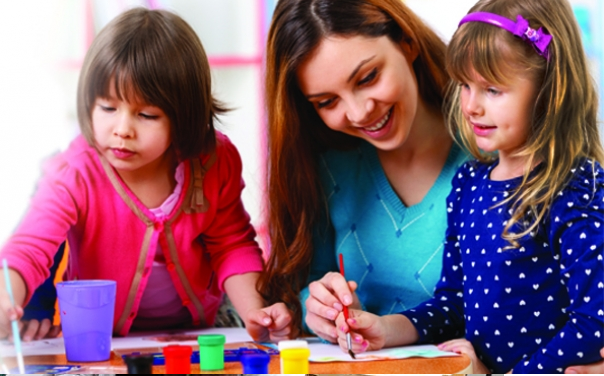 Meslek lisesi mezun diplomamla(iş yeri açma belgesi ile) kreş ve anaokulu açabilirim,
Çocuk sağlığı merkezlerinde,
Hastanelerin çocuk servislerinde, çocuk kliniklerinin oyun odalarında,
Özel eğitim ve rehabilitasyon merkezlerinde çalışabilirim.
Aile ve Sosyal Politikalar Bakanlığına bağlı kurum ve kuruluşlarda çalışabilirim
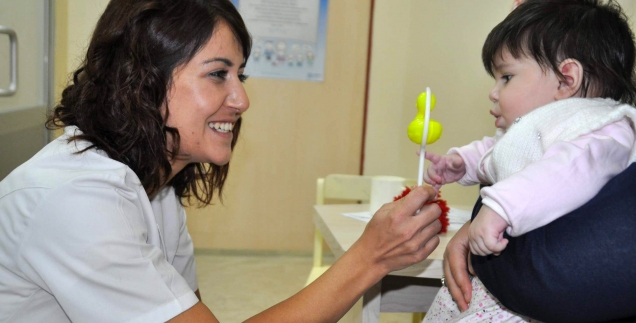 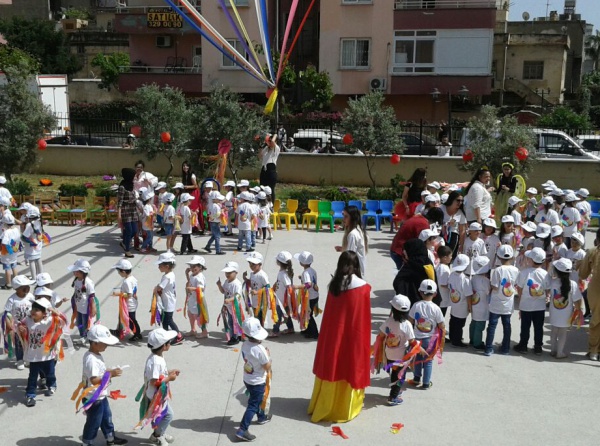 ÇOCUK GELİŞİMİ ALANI KARİYER OLANAKLARI
Meslek Liselerinin "Çocuk Gelişimi ve Eğitimi" alanından mezun olanlar, ÖSYM tarafından yapılan Yükseköğretim Kurumları Sınavının (YKS) ilk oturumunda başarılı olmaları ve kendi alanlarının ön lisans programlarını tercih etmeleri durumunda ek puan almaları nedeniyle  diğer bölümlerden mezun olanlara göre bu bölümlere öncelikle yerleştirilmektedirler.
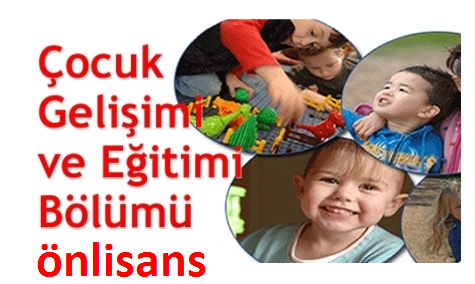 Ayrıca , ÖSYM tarafından yapılan YKS'ye girip  YKS'nin 1. oturumu (TYT) ve 2. oturumu (AYT) de başarılı olmaları durumunda çocuk gelişimi alanı ile ilgili olan aşağıdaki lisans programlarına başvurabilirler.
LİSANS PROGRAMLARINDAN;

Okul Öncesi Öğretmenliği
Okul Öncesi Öğretmenliği (Açık Öğretim)
Çocuk Gelişimi ve Eğitimi 
Görme Engelliler Öğretmenliği
İşitme Engelliler Öğretmenliği
Zihinsel Engelliler Öğretmenliği
Üstün Zekalılar Öğretmenliği
Sosyal Hizmetler Yüksek Okulu
Psikolojik danışmanlık ve rehberlik
Lisans programını tamamlayan bireyler isterlerse üniversitede kalarak akademik kariyer de yapabilirler.

Isteyen ögrenciler egitimlerine yüksek lisans düzeyinde de devam edebilirler.
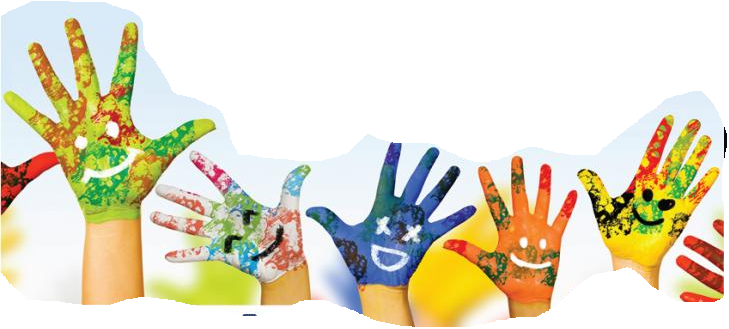 OKULUMUZ VE ETKİNLİKLERİMİZDEN  GÖRÜNTÜLER
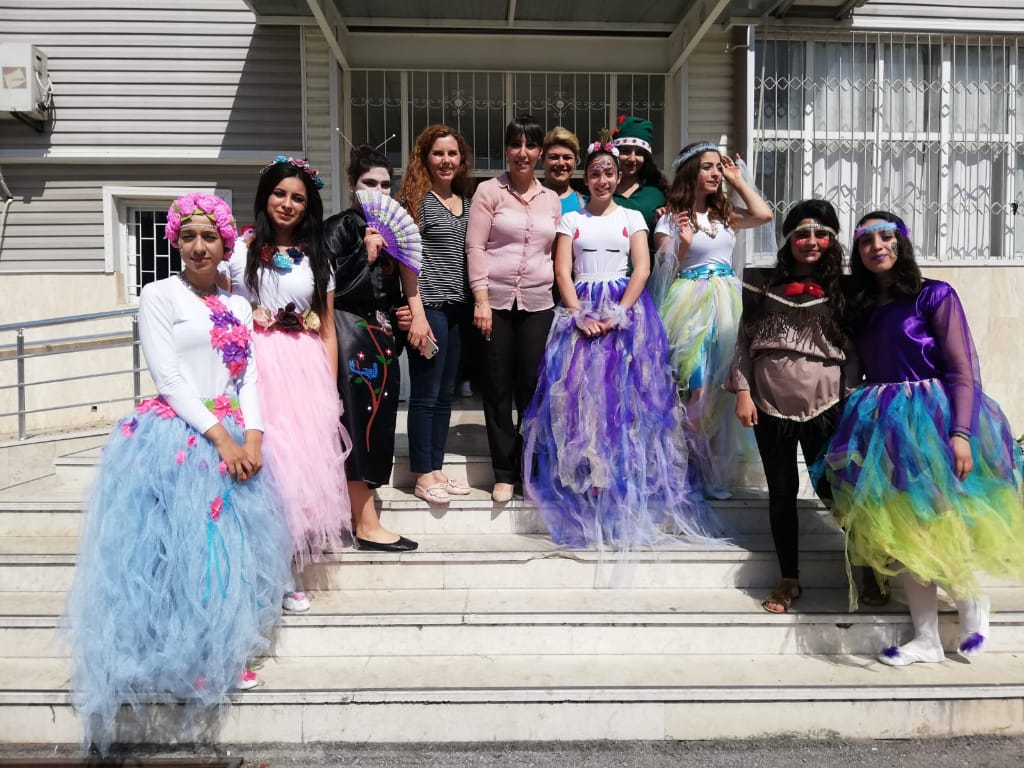 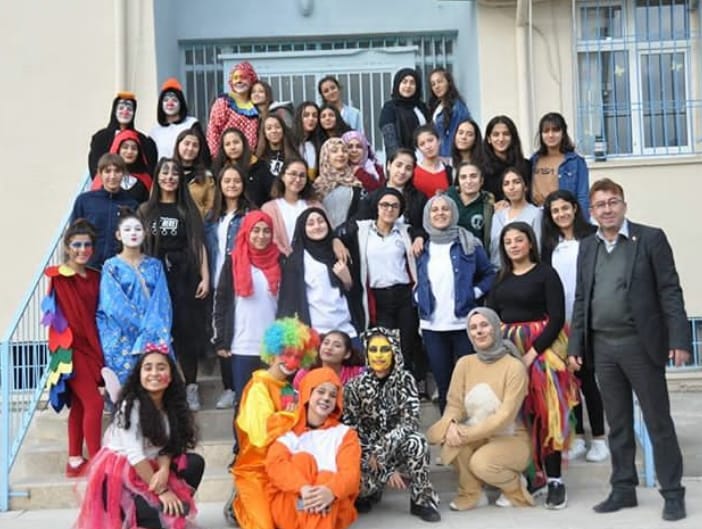 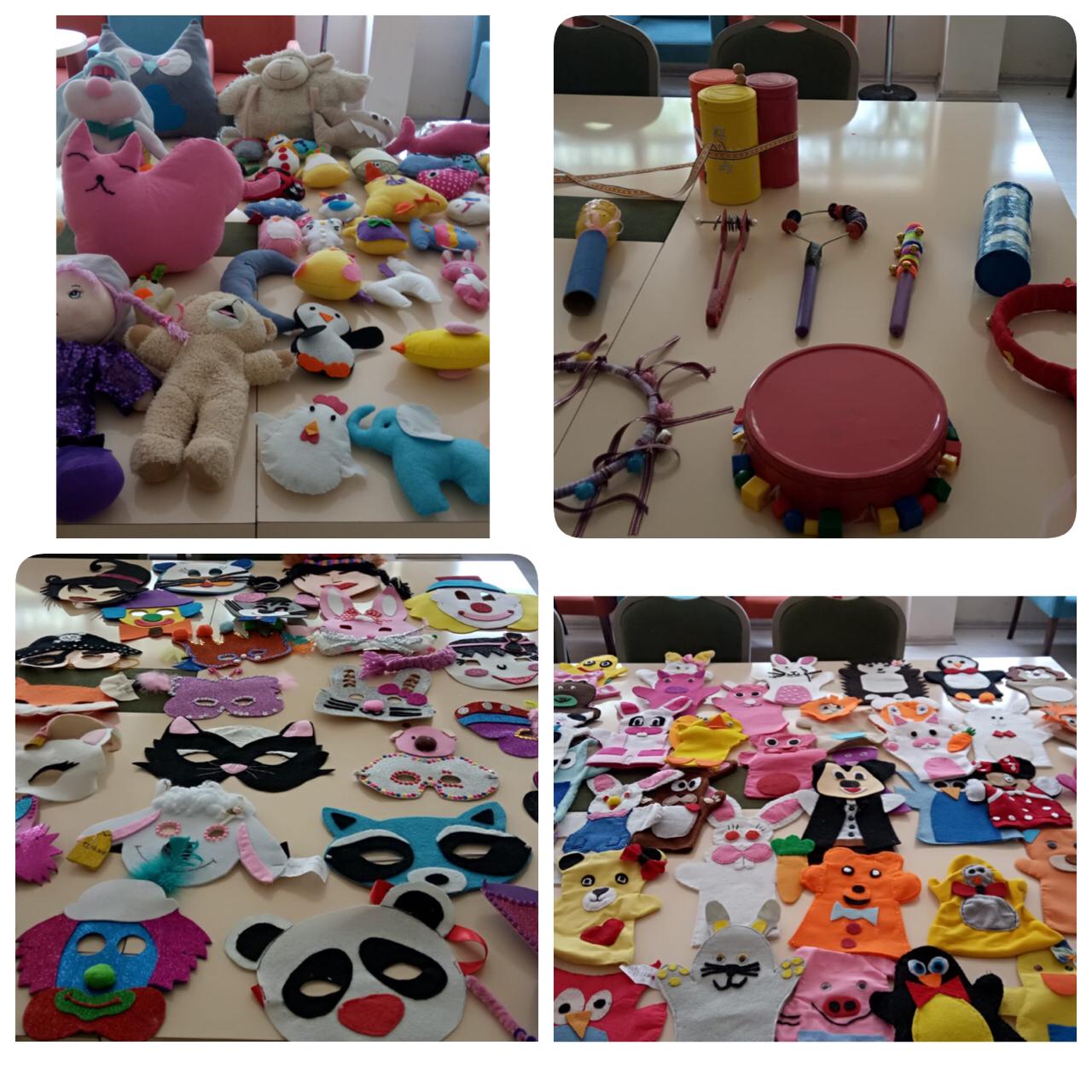 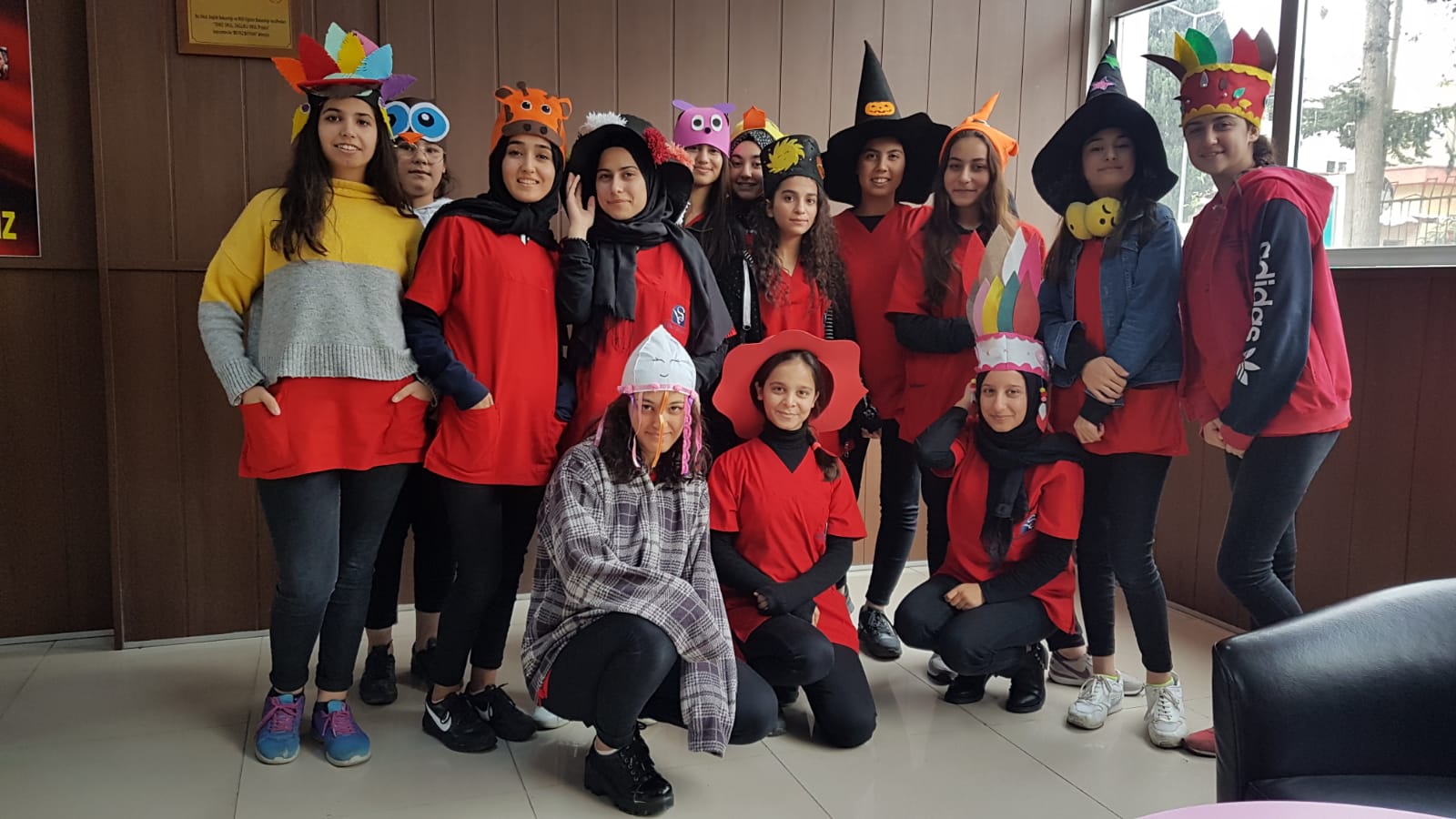 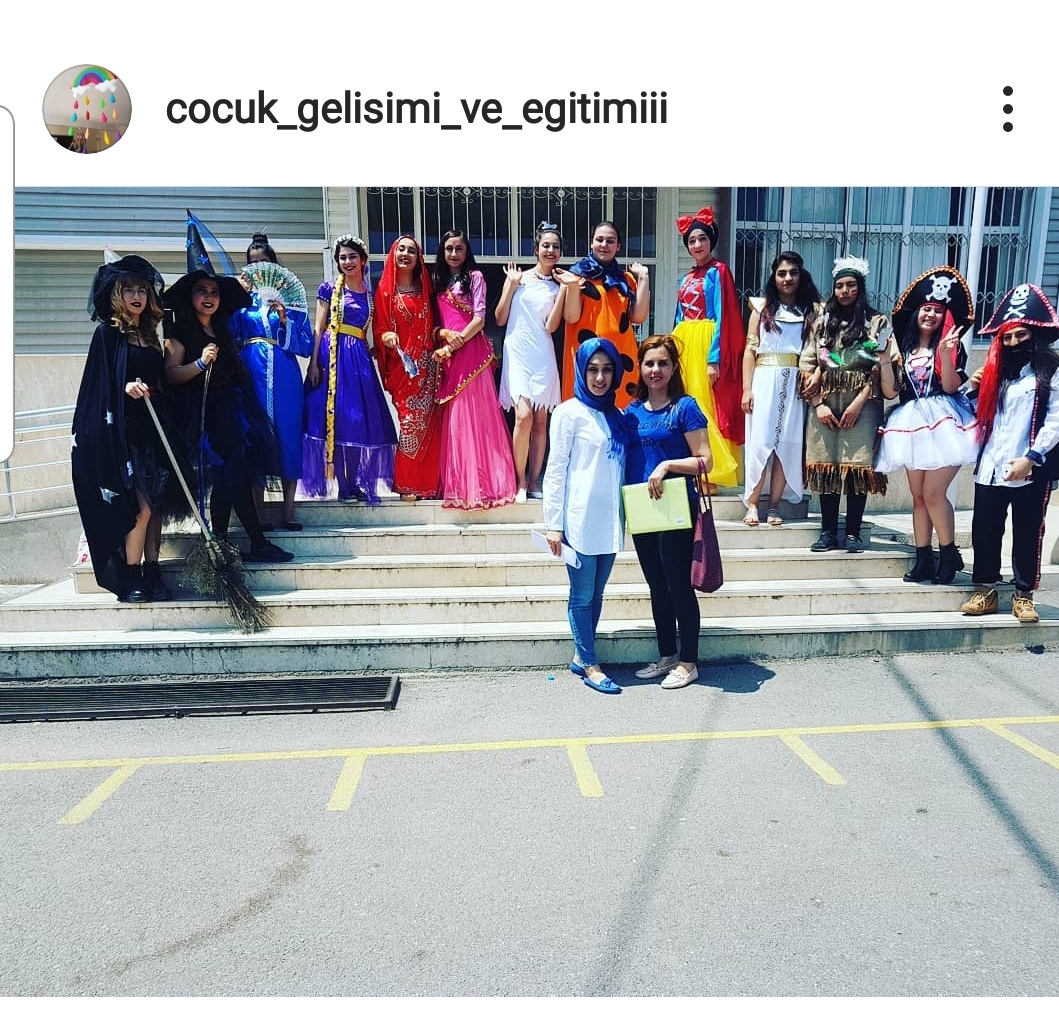 DİNLEDİĞİNİZ İÇİN TEŞEKKÜR EDERİM.



                                                                GÜLBAHAR ÖNDER 
ÇOCUK GELİŞİMİ VE EĞİTİMİ BÖLÜMÜ
                                                                          ALAN ŞEFİ
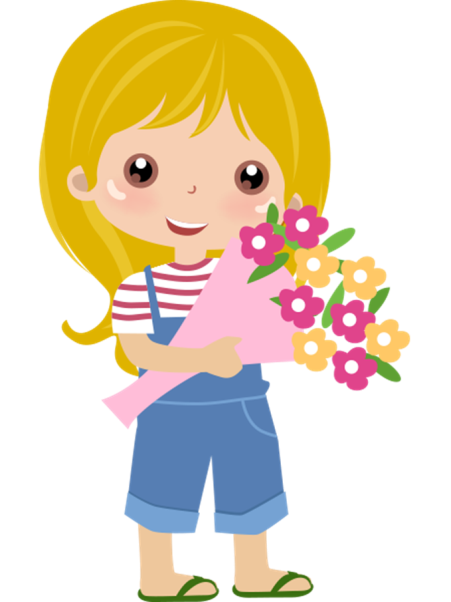